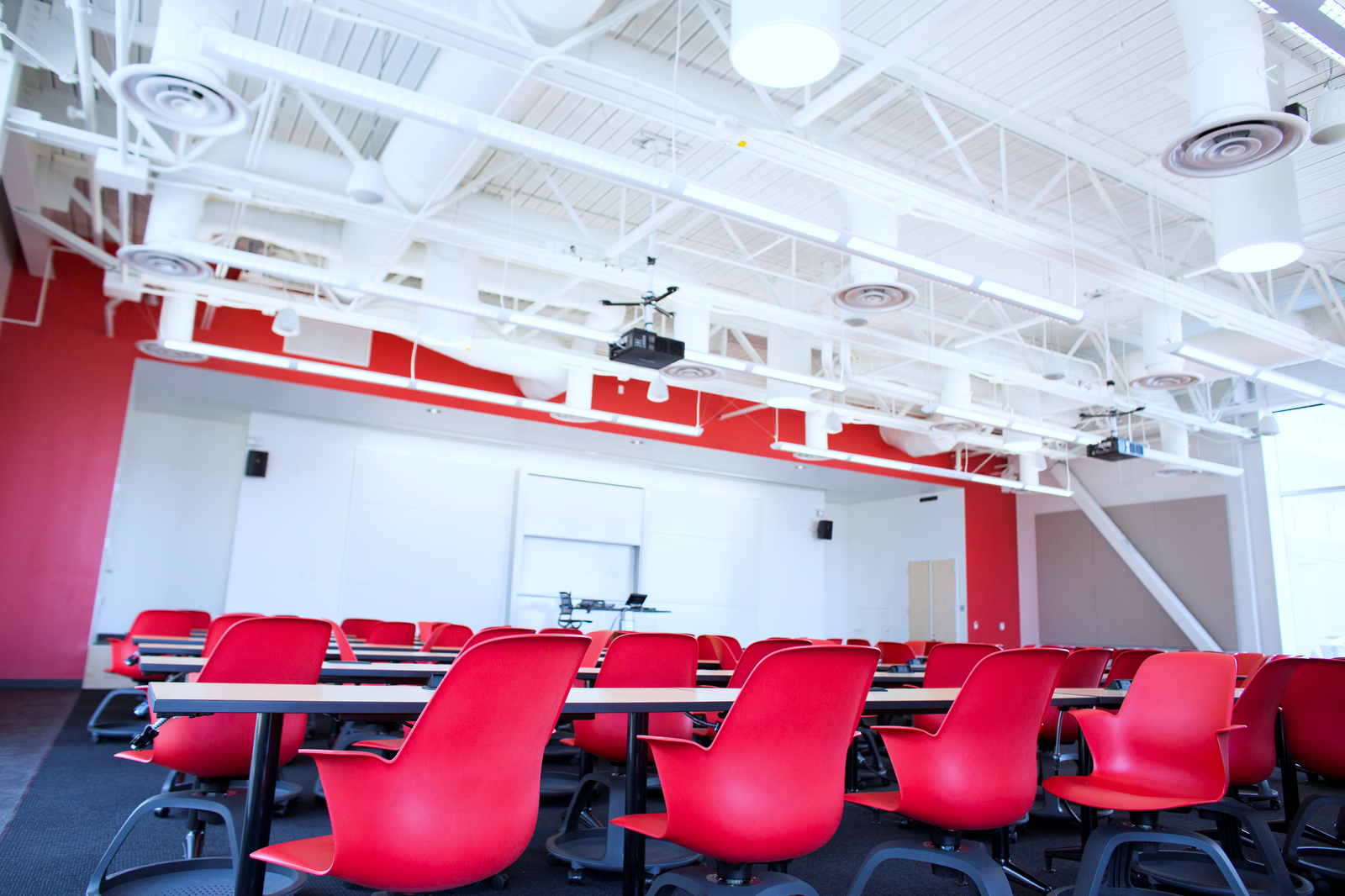 How to Develop Accessible Learning Content
Douglas Harriman, Sr. Instructional/Web Designer UC Office of the President Douglas.Harriman@ucop.edu
Types of learning content covered:
Macro-considerations:
Reading: text-based learning
Listening: spoken word-based learning
Content types:
LMS-based content
Video content (includes guidance for lecturers and presenters as well)
Digital Documents
eCourse content
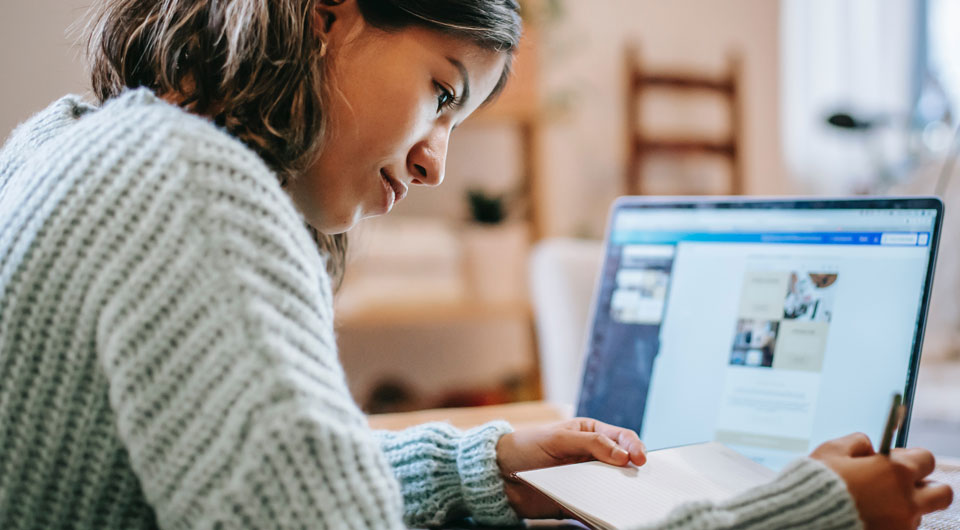 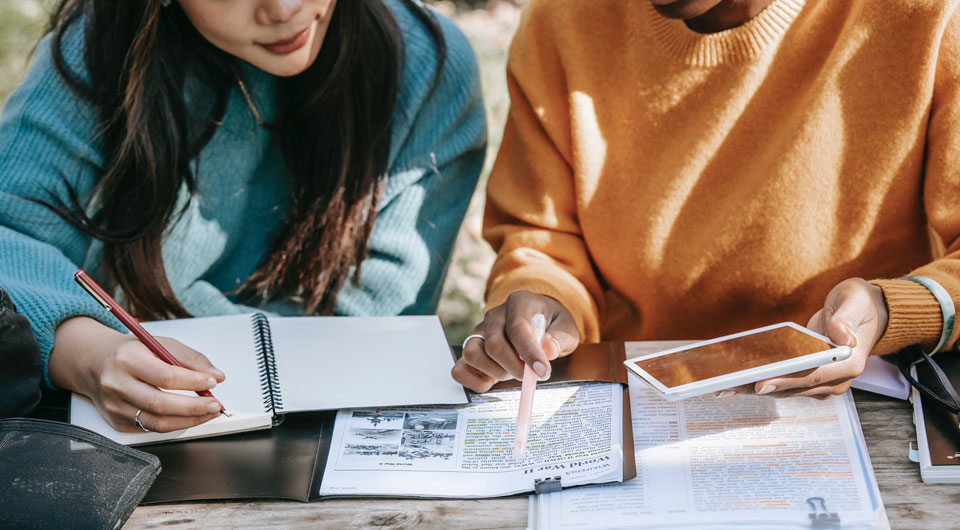 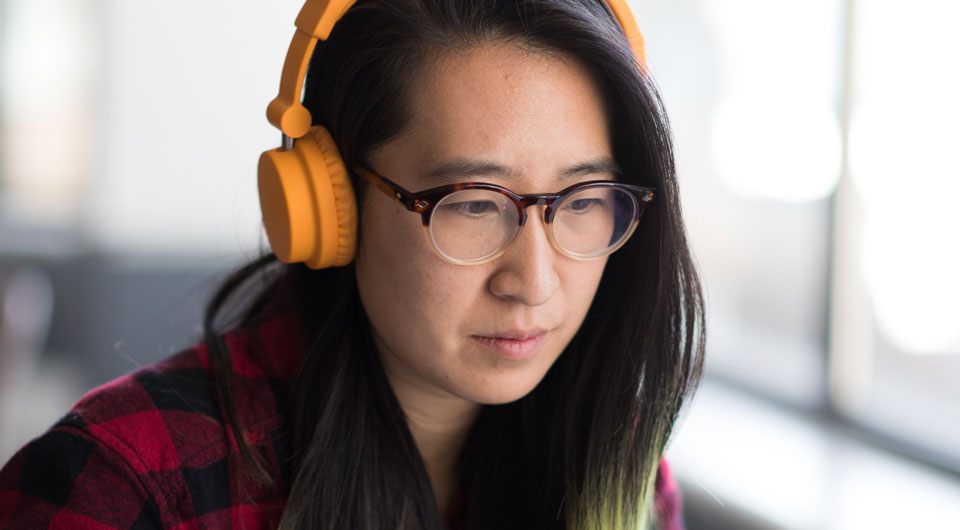 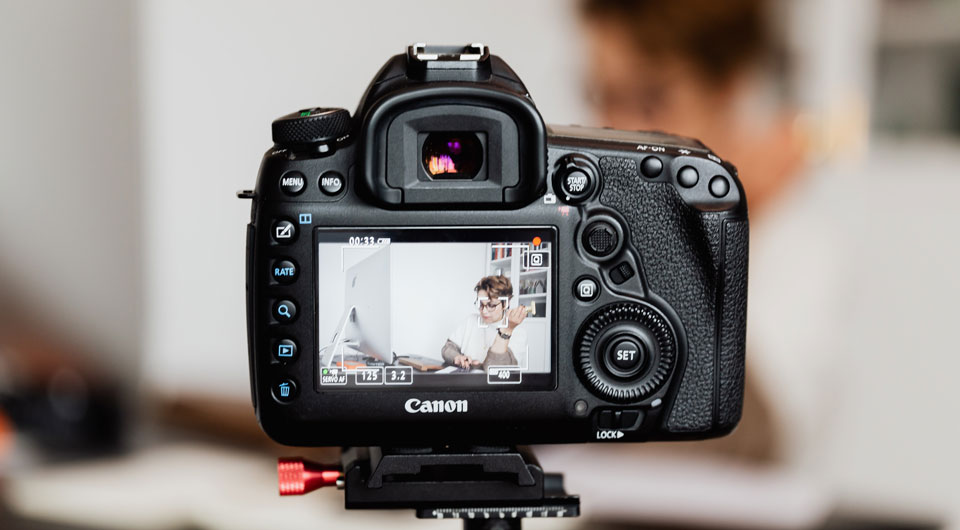 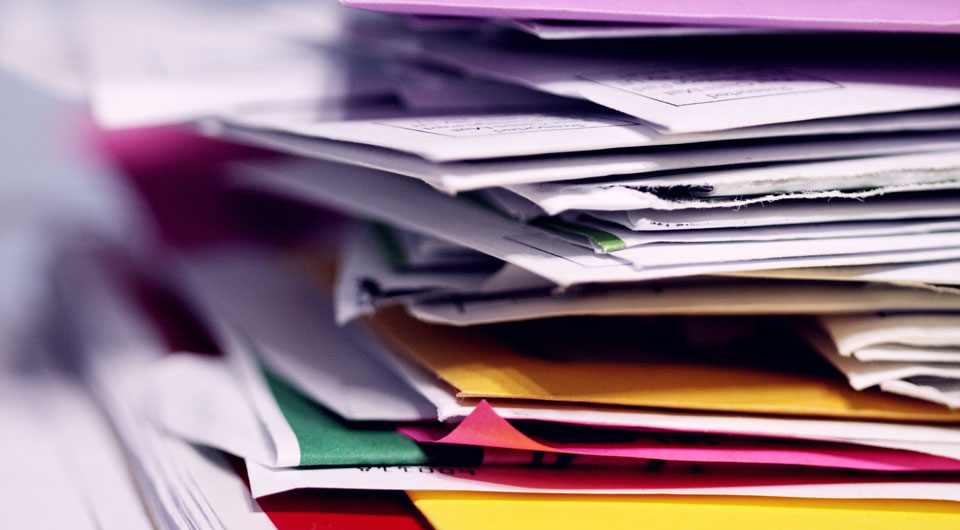 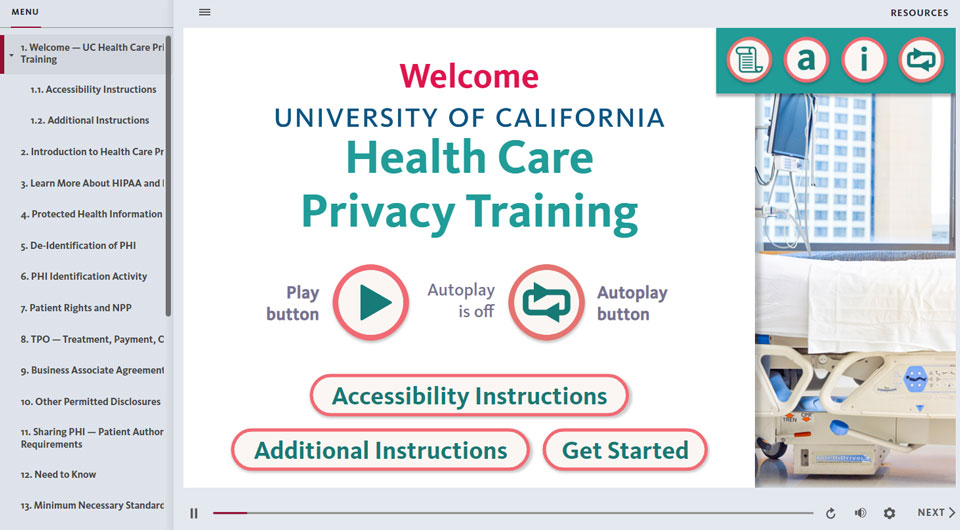 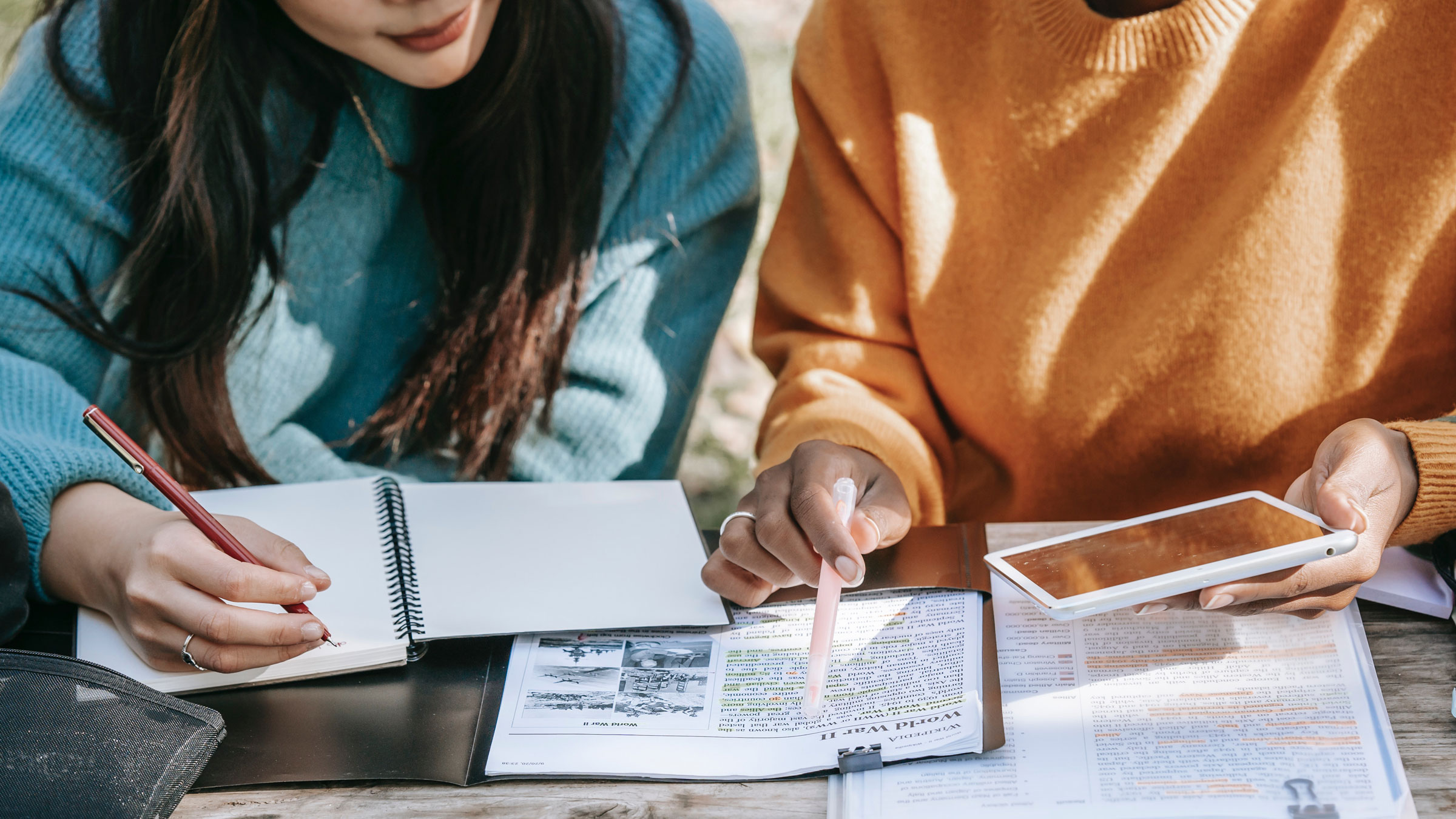 Reading: text-based learning
Accessibility considerations for situations where learners will consume information by reading it.
Make text easy to see and read
Text should contrast well with the background behind it.
The WebAIM Contrast Checker can help you evaluate the contrast between text’s color and the text background’s color and identify if the pairing meets the accessibility standards UC’s Information Technology Accessibility Policy (pdf) has adopted: currently WCAG 2.0 AA; soon to be WCAG 2.1 AA or possibly even WCAG 2.2 AA.
Text should be large enough to easily read and resizable.
12pt/16px is a generally recommended minimum text size (depending on the font).
Users should be able to magnify digital text or otherwise resize it so it can be read more easily.
Too much text!
Too much text is a turnoff for most learners and can be even more of a barrier for learners who have cognitive disabilities, such as ADHD, anxiety and dyslexia. 
Simple techniques for avoiding “too much text” include:
Introduce more spacing: e.g., increased line spacing, paragraph spacing and empty space around blocks of text
Segmenting: e.g., disperse text across more slides, use layout techniques like containers and sections, and introduce sections with Headings
Using Headings to introduce sections naturally adds more spacing and allows learners to skim and get a quick sense of each section’s topic.
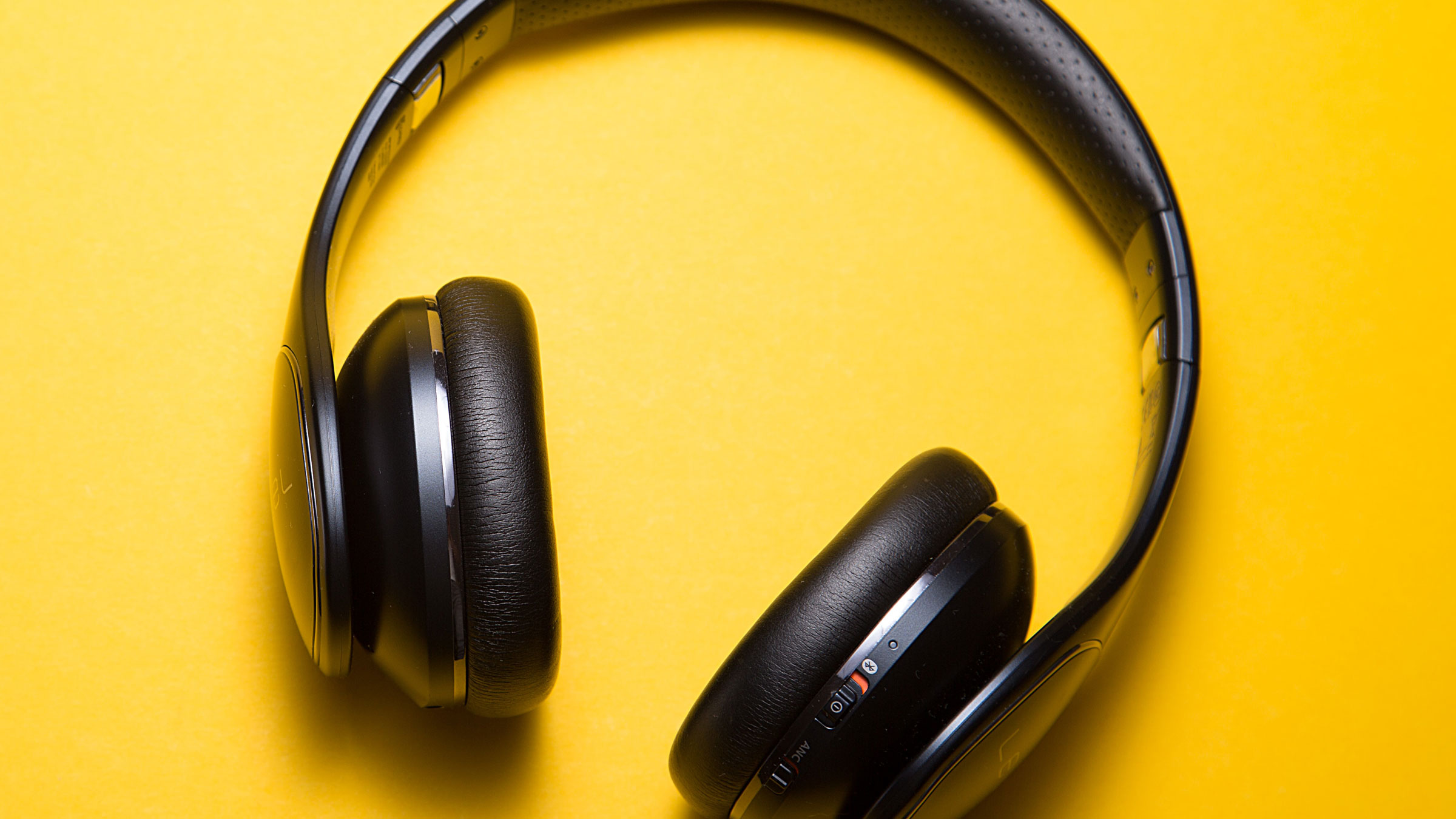 Listening: spoken word-based learning
Accessibility considerations for situations where learners will consume information by listening to it.
Spoken-word audio and text don’t mix well
Most learners — and particularly learners who have certain cognitive disabilities — struggle to listen to spoken-word audio and read text, especially large amounts of text, at the same time; it tends to cause cognitive dissonance and overload, where neither channel of information will be processed well.
And when most people see text, they consciously or unconsciously try to read it.
So often, the most effective way to avoid these cognitive complications is to just minimize the amount of text displayed during times when you want learners to receive information by listening to it.
Mayer’s Principles of Multimedia can help you understand how best to pair visual elements, including text, with audio information.
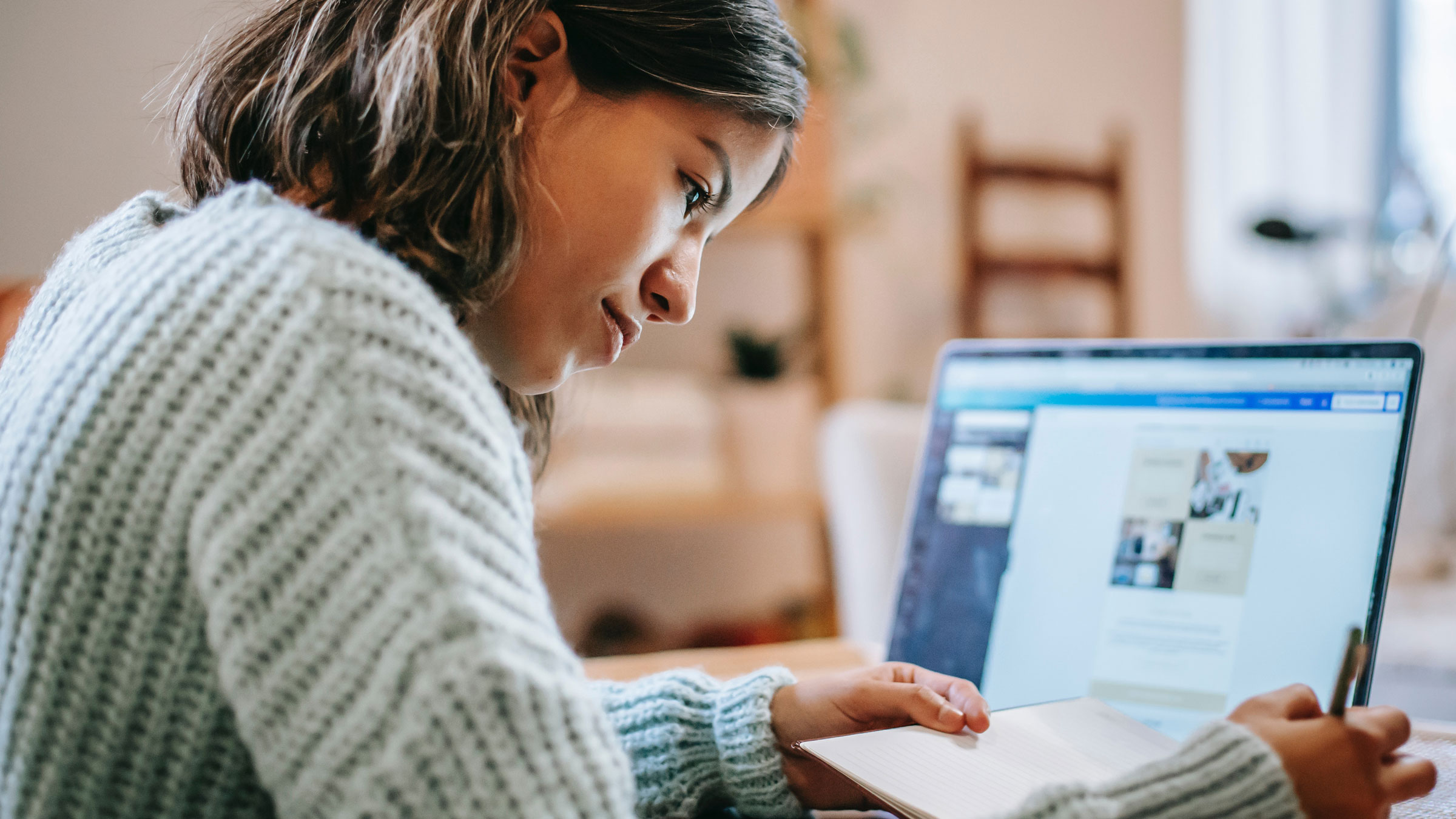 LMS-based content
LMS-related Global Accessibility Awareness Day 2022 sessions
Rich Text Editors: Maintaining Accessibility
Rich text editors (RTE) are a primary way of entering content into most LMS’s.
Topics discussed in the session include:
Maximizing accessibility with tables
Headings, heading hierarchies and inspecting existing headings
Text styles
And more!
Ally Demo: Making LMS Content Accessible by Travis Lee (UCLA)
In this session, Travis explores the numerous accessibility benefits of using Ally, an LMS-based tool that UCLA uses with its Blackboard LMS.
Ally is now available at other campuses and locations and with other LMS’s.
Accessibility resources for Canvas and other tools
The Accessibility page on UC Davis’s Keep Teaching website provides a great collection of resources related to Canvas and other online learning tools.
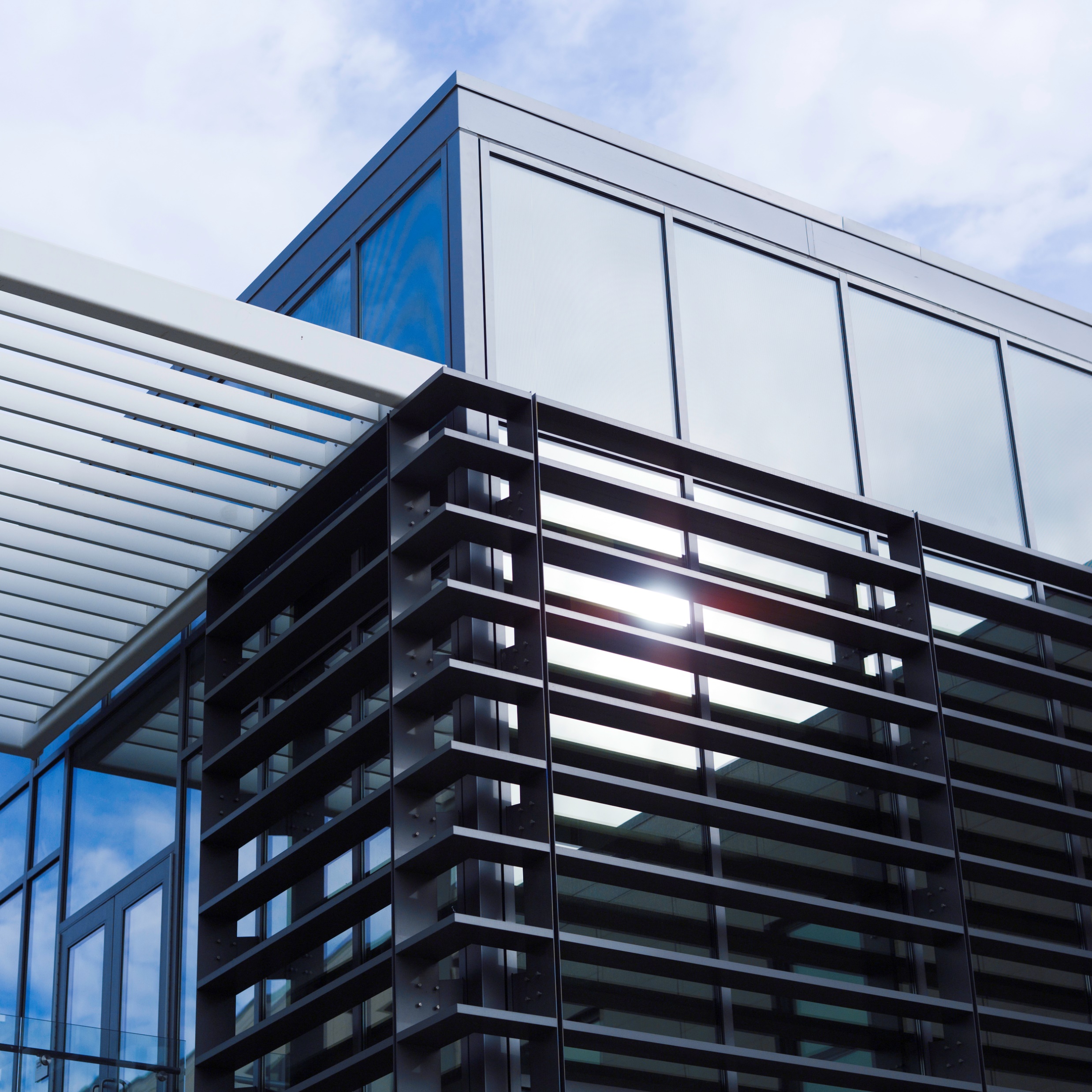 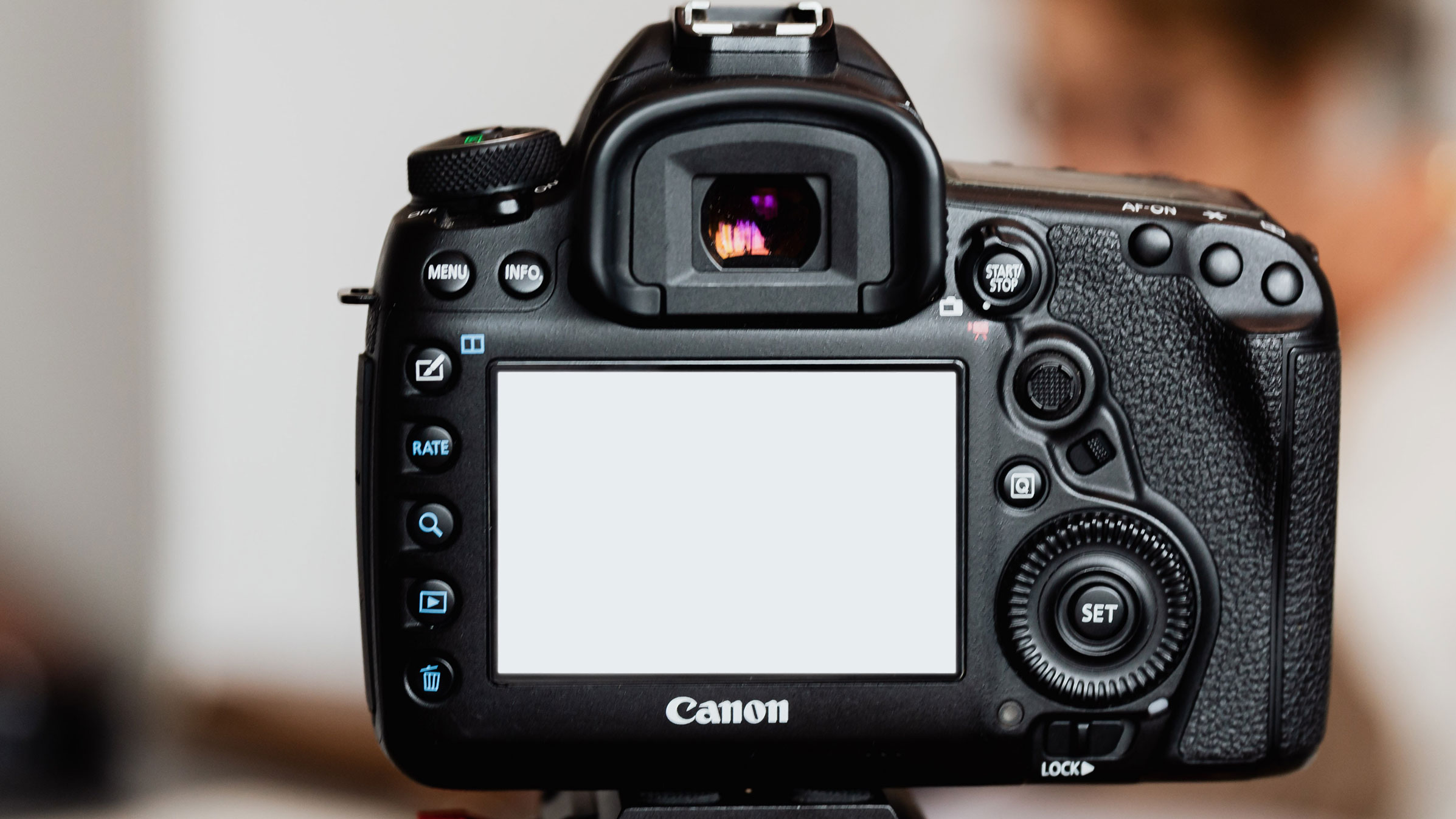 Video content
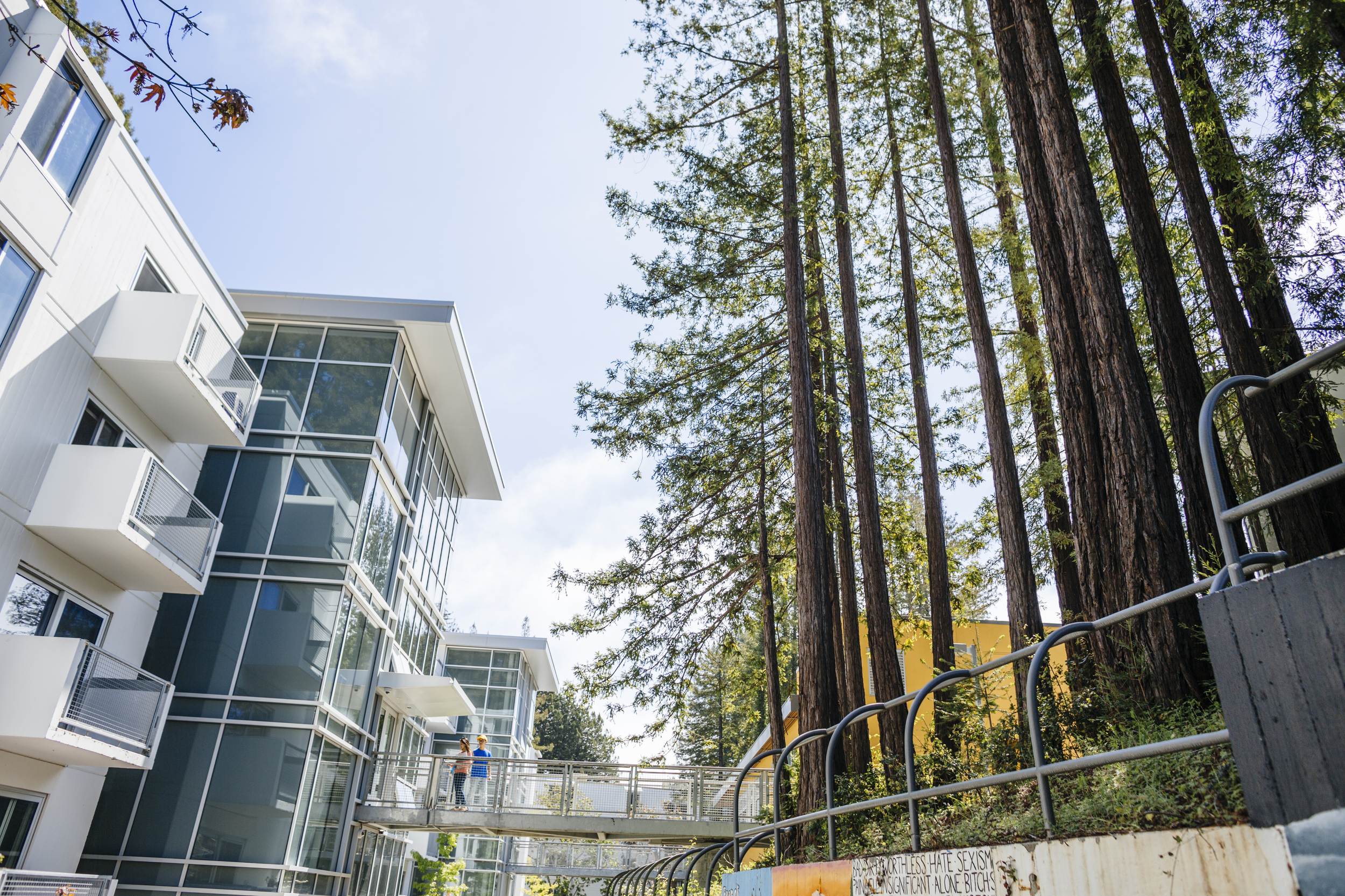 Demystifying Captions in Less Than 10 Minutes
This Global Accessibility Awareness Day 2021 session by Stephanie Nielsen, from UCSC, describes two of the most important video-related accessibility concerns: captions and audio descriptions.
Speaking to visual aids in videos, lectures, presentations, etc.
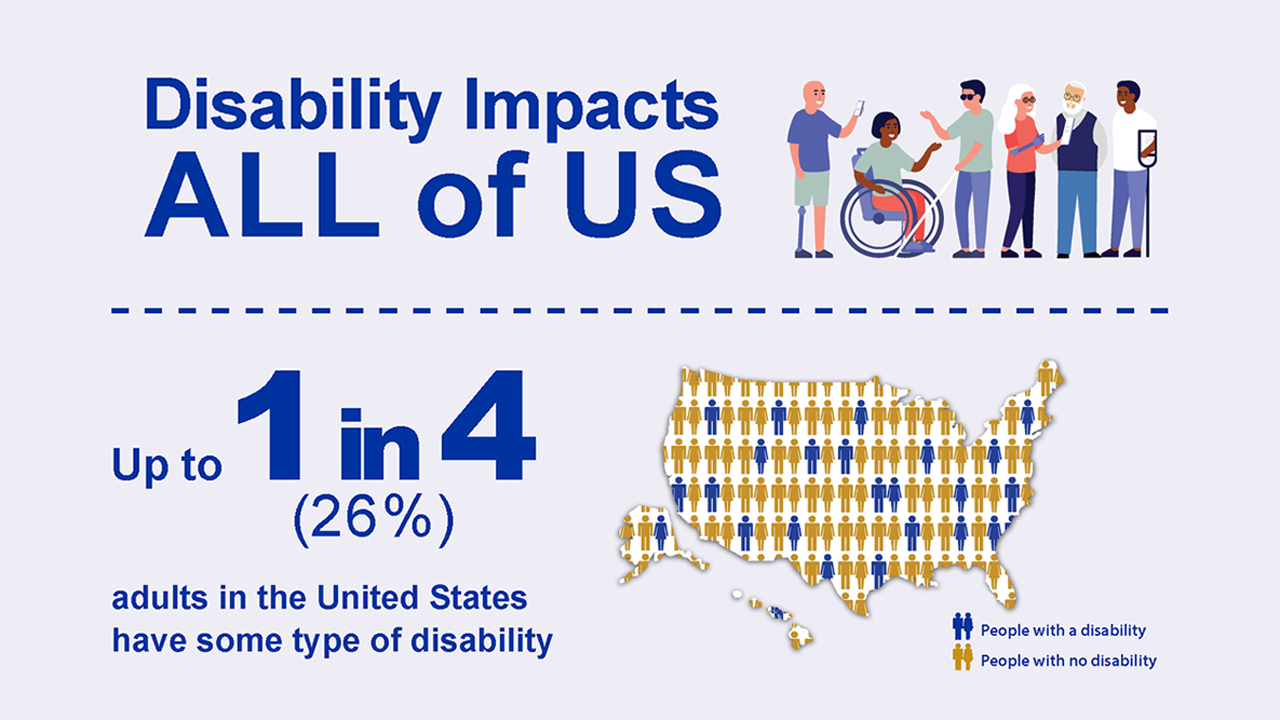 We often incorporate visual aids when we lecture or present or produce a video, but how are learners who have vision disabilities supposed to access the information in those aids that is only being communicated visually?
In the video format, you might use something called an “audio description,” which is a secondary audio track, synched to a video, that describes, in between the video’s dialog, the information that is only presented visually.
However, audio descriptions can be a challenge to produce and provide, and they only help with videos, so the best approach when you’re producing a video, lecturing or presenting is to just describe the important visual information as part of what you say in the video, lecture, presentation, etc.
For instance, with the infographic above, don’t just say, “as you can see, disabilities are more common than you probably think,” because that would require an audio description or other supplement to communicate the visual information you didn’t describe.
Instead, incorporate all the important visual information into what you say, like, “as this CDC, Disability Impacts All of Us infographic shows, disabilities are more common than you probably think, with 26% of adult Americans — that’s up to 1 in 4 adults across the entire United States — having some type of disability. Check it out for yourself at CDC.gov.”
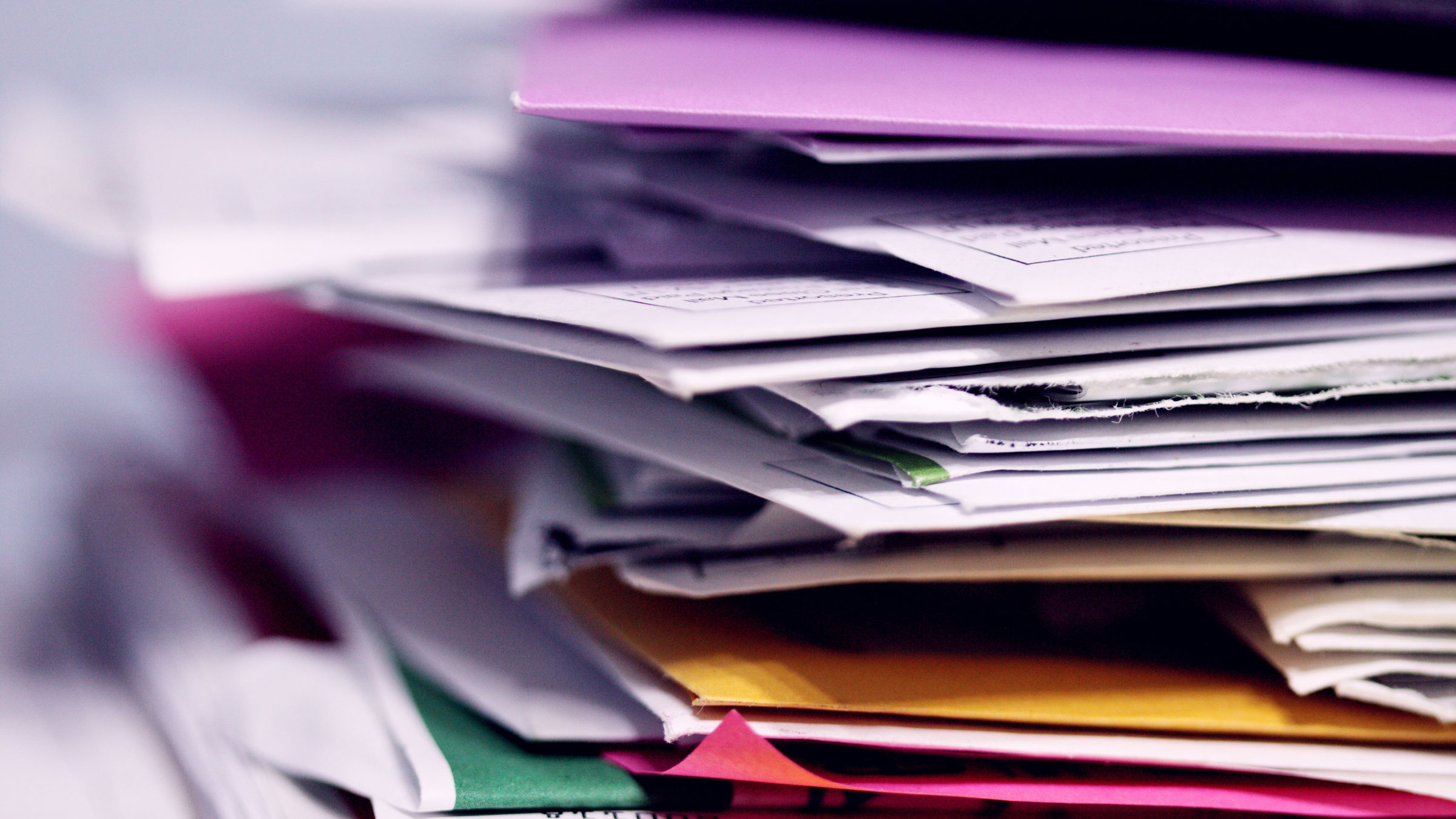 Digital documents
Microsoft Word and PDF resources
Resources available on the Create PDFs web page, part of the Electronic Accessibility Committee website:
Microsoft Word on WebAIM.org: succinct coverage of accessibility-related Word features, for different versions of Word
Word-to-PDF and PDF Accessibility Guide (pdf): detailed coverage of how to check for and implement accessibility in Word and Adobe Acrobat
For video-based guidance covering Word, Acrobat and other software used to create PDFs, check out Creating Accessible PDFs and Advanced Accessible PDFs by Chad Chelius on LinkedIn Learning.
PowerPoint: title boxes
Click to add title
Identifiable by their “Click to add title” placeholder text
Use these title boxes for each slide’s title
Titles added through these boxes export to PDF as headings
Which allows users to take advantage of the various ways they can view all the headings in a PDF and, thus, get a quick sense of each slide’s topic
Use a unique slide title in each slide so users can more easily tell which slide is which
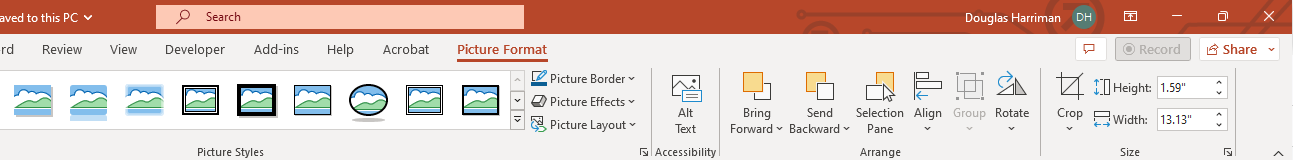 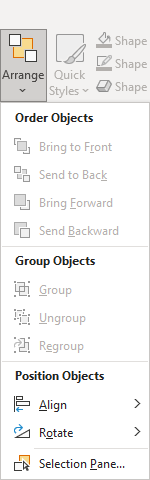 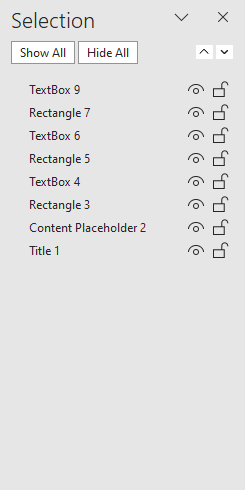 PowerPoint: the Selection pane
Accessed from the Arrange menu or one of the Format ribbons
Controls how elements are visually layered in slides (i.e., whether an element is in front of or behind another element)
Also controls the order in which assistive technologies like screen readers read the individual elements within a slide
But, it’s read bottom-to-top instead of the traditional top-to-bottom reading order
Read last
Read first
Alternative text (alt text)
Remember to give the images, shapes and other graphical elements you use in your slides alt text that conveys what you want the visual element to communicate to learners.
Alt text decision tree: simple flow chart for determining what alt text to use
Learn more about alternative text on WebAIM.org
Assigning alt text in Microsoft PowerPoint (and Word)
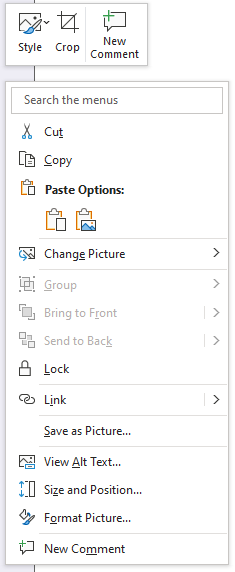 Assigning alt text in the newest versions of PowerPoint and Word is quite simple:
Right-click on an image/graphic to open a context menu
Choose “View alt text” from that menu
Enter the alt text description into the Alt Text pane’s text field
It’s recommended you NOT use the “Generate alt text for me” button
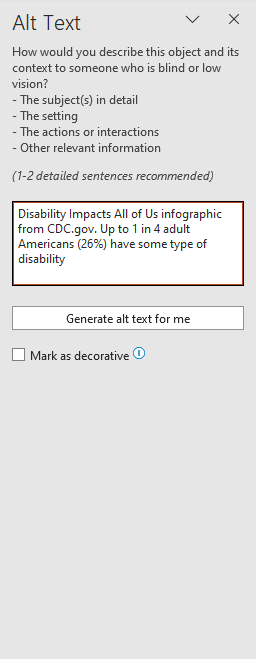 Decorative (or “duplicative”) images, shapes, graphics, etc.
If there is not a message you want a visual element to communicate to learners — i.e., if the element is really just there for visual decoration or to serve as the background for text — use the Alt Text pane’s “Mark as Decorative” checkbox to hide the element from assistive technologies.
That way, it’s one less thing that screen reader users have to spend time and energy reading through and trying to make sense of.
It’s also recommended that you mark “duplicative” visual elements as decorative; these are elements that are intended to communicate a message, but it’s a message that is already being communicated by adjacent text. Hide those elements from assistive technologies so screen reader users don’t have to encounter the same message twice in close proximity.
The images to the right are marked as decorative because the message they would send is already communicated by an above paragraph.
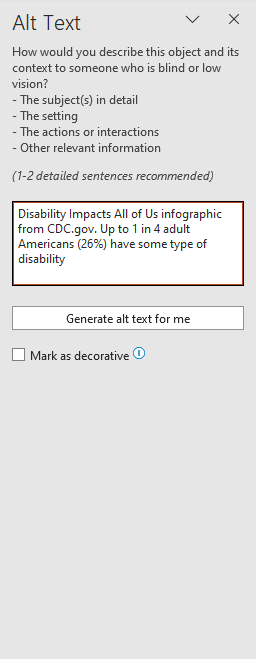 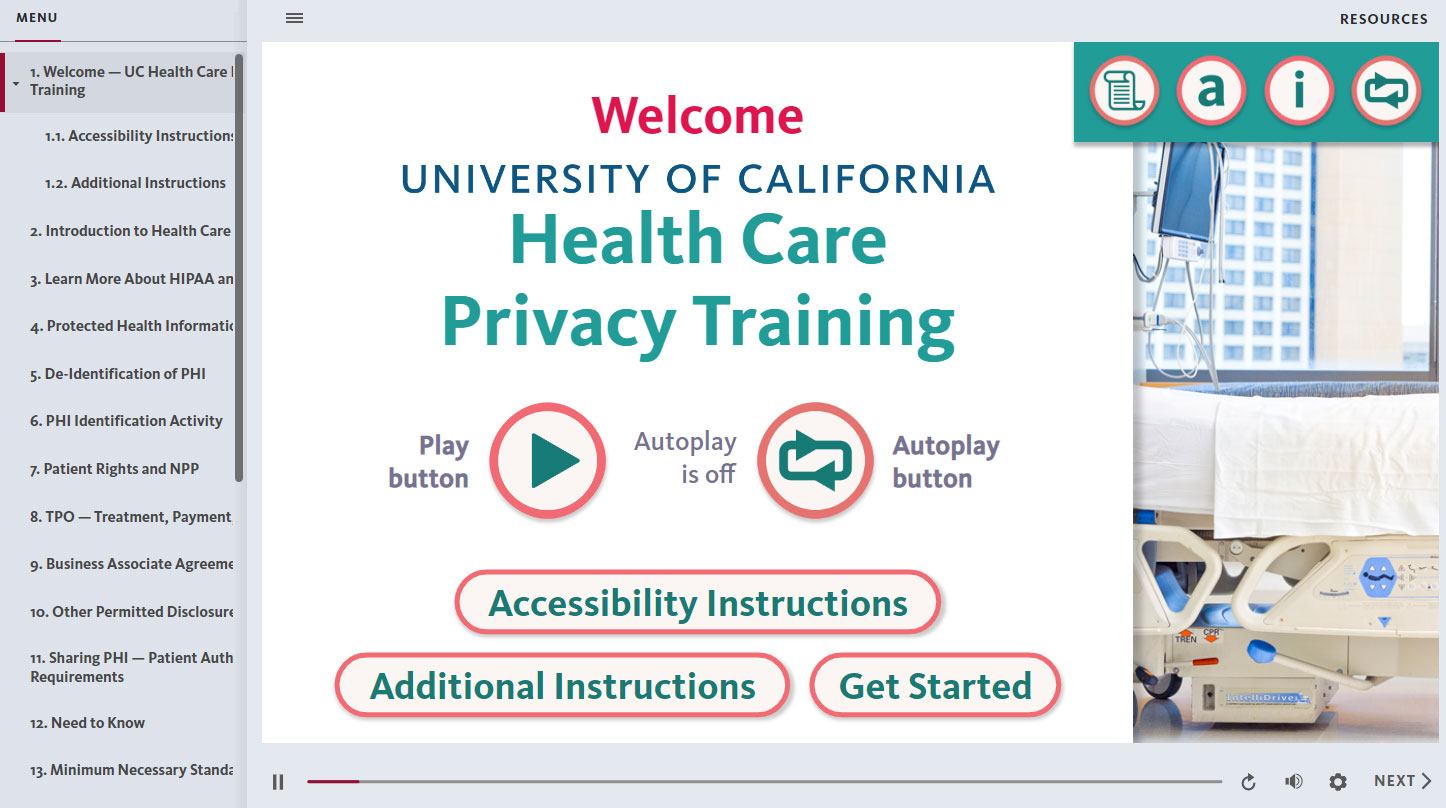 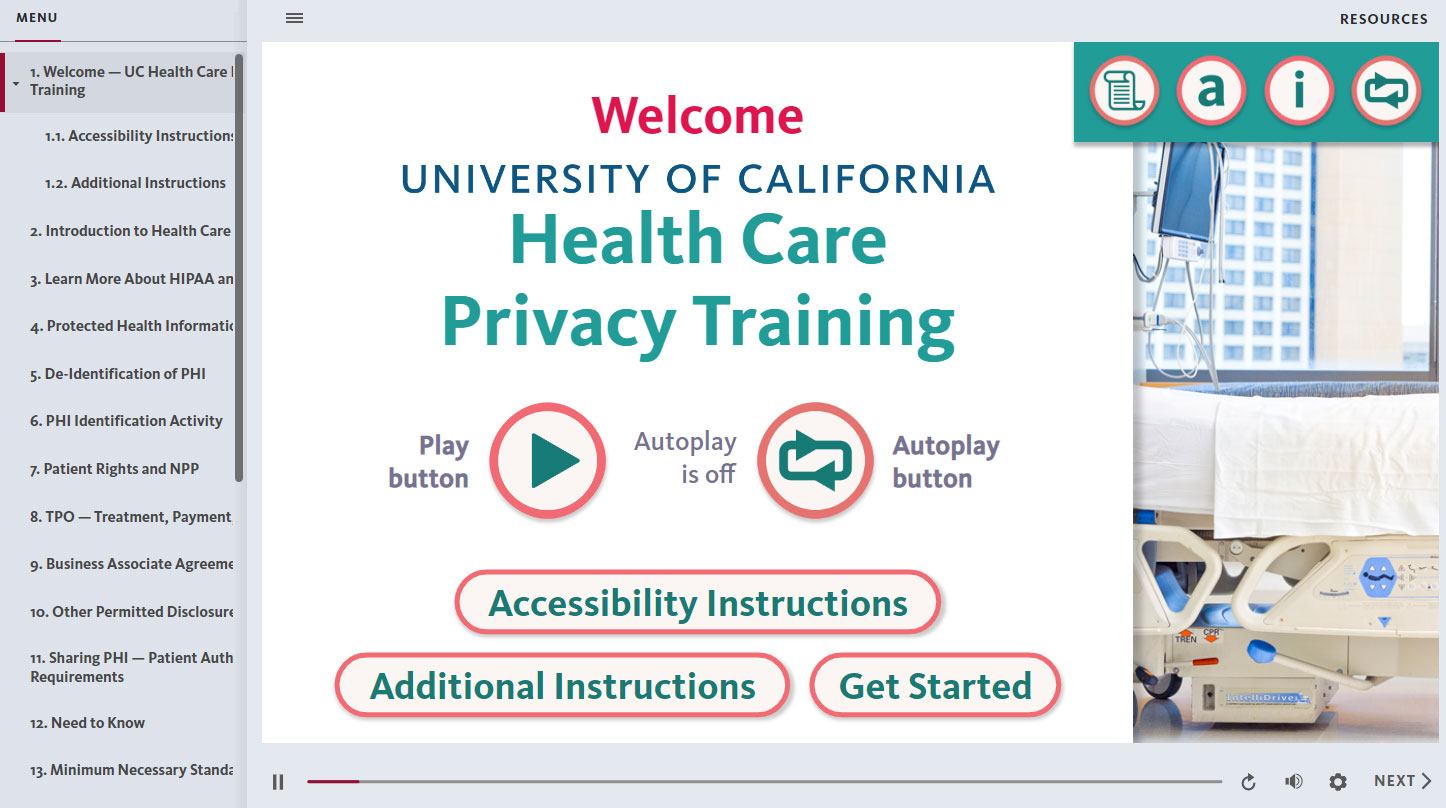 eCourse content
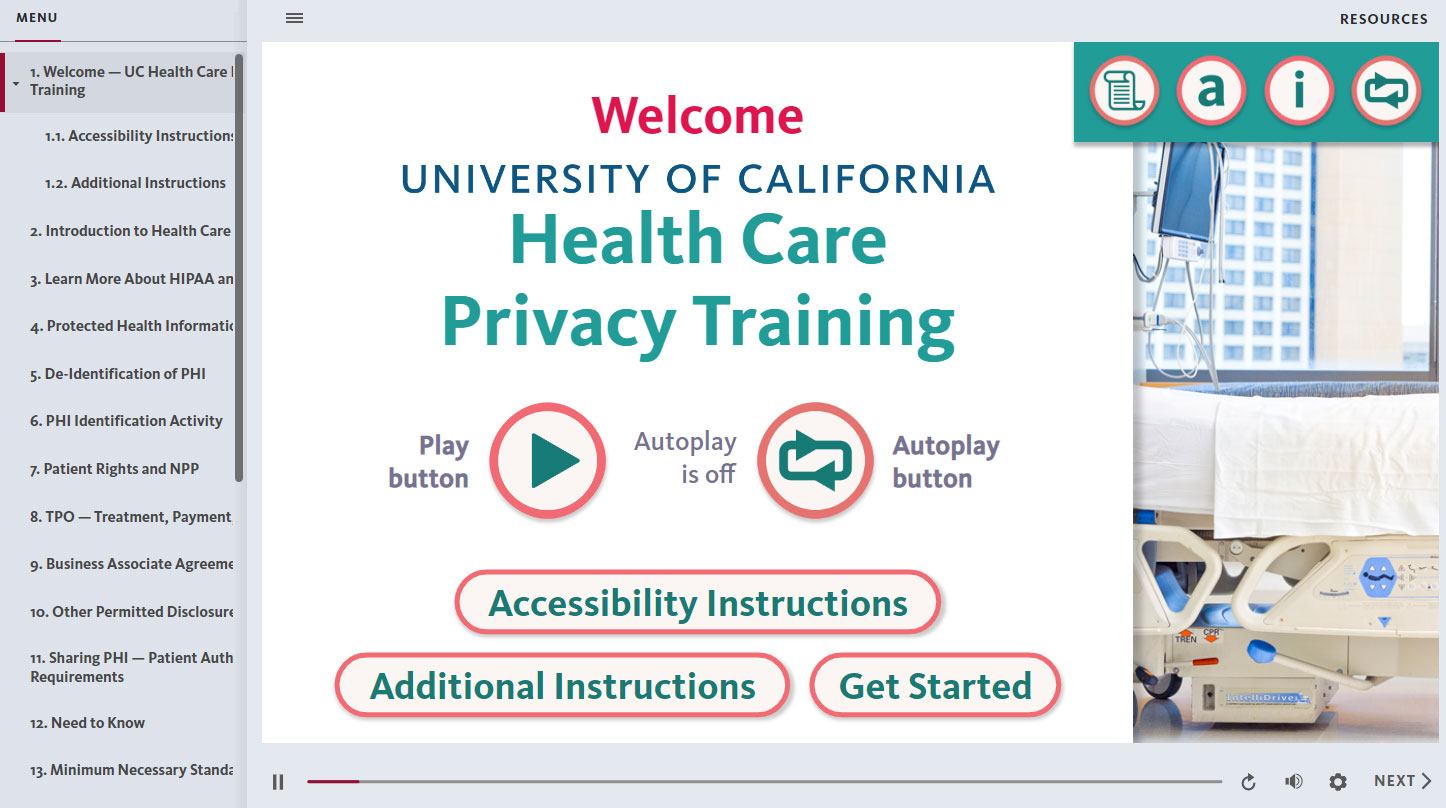 eCourse Accessibility Checklist (pdf)
Consult it and/or share it with a vendor partner
Combines Web Content Accessibility Guidelines (WCAG) success criteria relevant to eCourses with UC-recommended accessibility best practices, all translated to an eCourse specific context
Standards organized by different eCourse aspects: general accessibility, interactivity and navigation, and multimedia integration
Also contains guidance and step-by-step instructions specific to Articulate Storyline 360
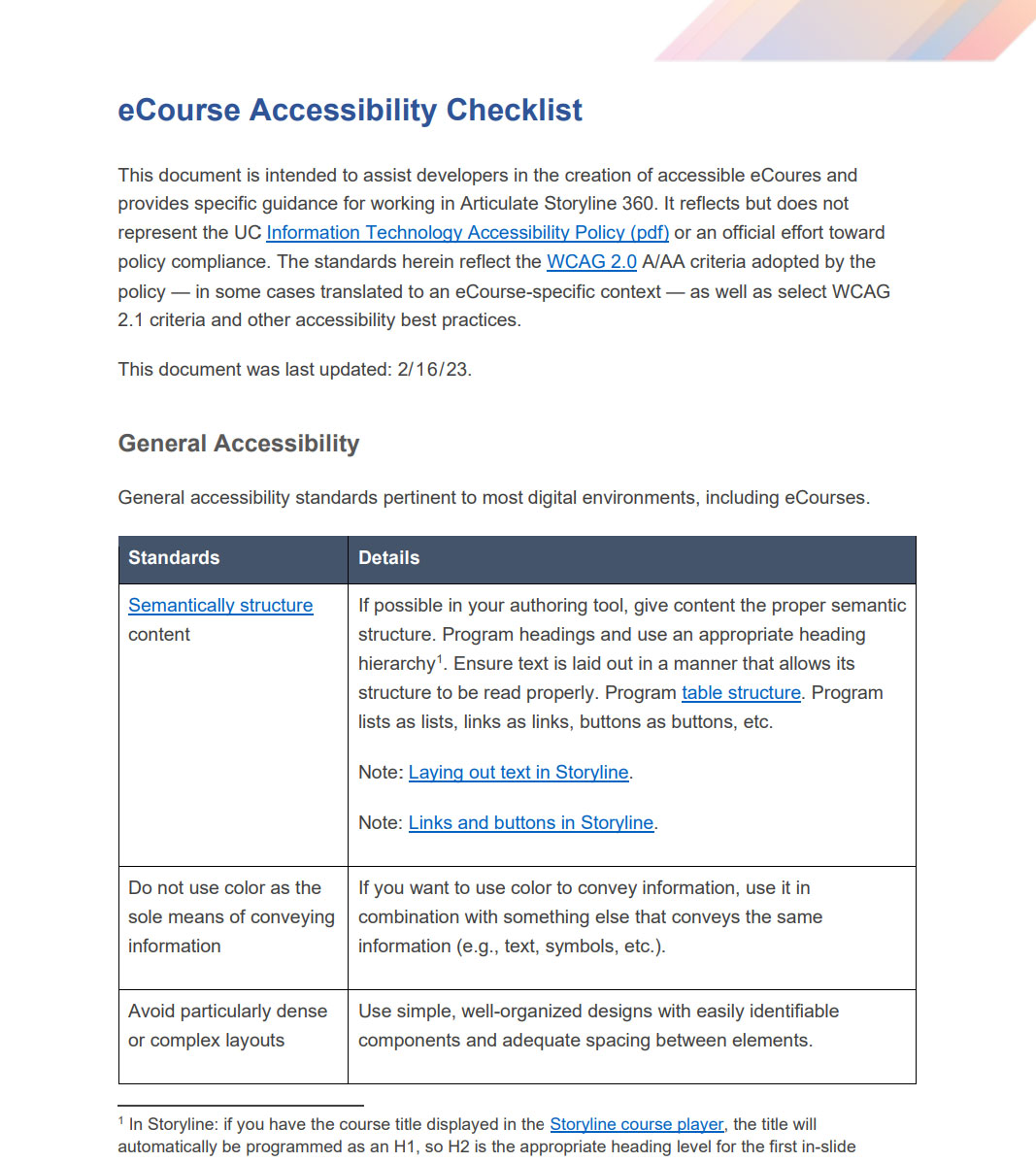